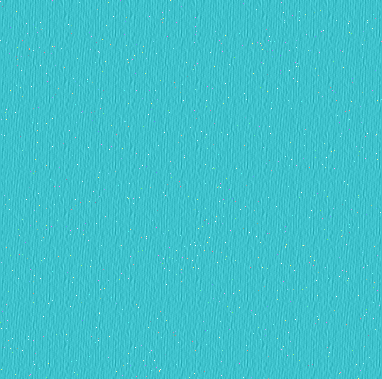 муниципальное бюджетное дошкольное образовательное учреждение 
детский сад №1 р.п. Тамала
Мини – проект
Тема :
 «Развитие чувства времени у детей дошкольного возраста с внедрение ФГОС ».
(Звуковое сопровождение)
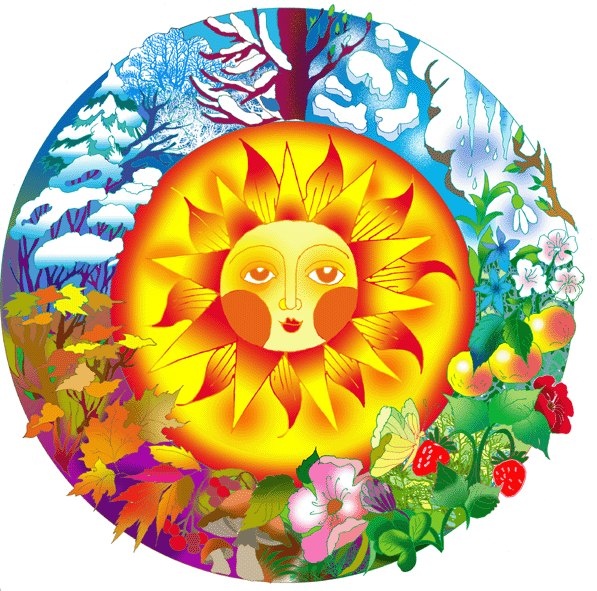 Подготовила: 
Егорова Ольга Александровна

2014 год
ТИП ПРОЕКТА
ХАРАКТЕРИСТИКА  ПРОЕКТА
УЧАСТНИКИ ПРОЕКТА
ХАРАКТЕР УЧАСТИЯ
практико-ориентированный
воспитанники  дошкольного возраста,  педагоги
СРОКИ  РЕАЛИЗАЦИИ
активная деятельность детей, сотрудничество с воспитателями
долгосрочный (реализуется в течение учебного года)
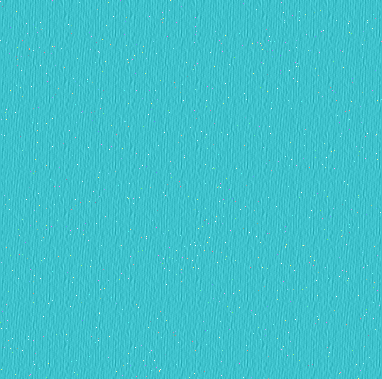 Задачи:
.
Образовательная
- Обобщить и закрепить знание детей о часах, их назначении,  расположении чисел в порядке до 12 (на циферблате).
Продолжать формировать умение: ориентироваться  в частях суток; определять время по часам с точностью до 1  часа;  увеличивать и уменьшать данное число на 1;
Развивающая
- Способствовать развитию логического  мышления через решение занимательных математических задач.
Воспитательная
- Содействовать воспитанию дружеских отношений, коммуникативных навыков через коллективную работу
:
Методы и приёмы: 
словесный иллюстративный, 
игровой.
.
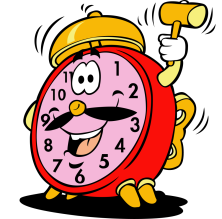 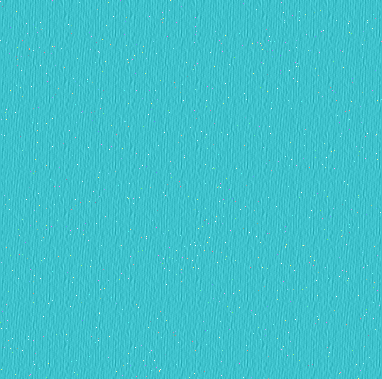 Образовательная область: «Познание» 
(формирование элементарных математических представлений)
«Социализация».
«Здоровье».
«Коммуникация».
интеграция областей
«Физическое воспитание».
«Познание»
«Художественное творчество»
Без ног и без крыльев оно,
Быстро летит, 
Не догонишь его.
Про время обычно говорят, что оно идёт, бежит, течёт…
Время никогда не останавливается.
Люди научились измерять время.
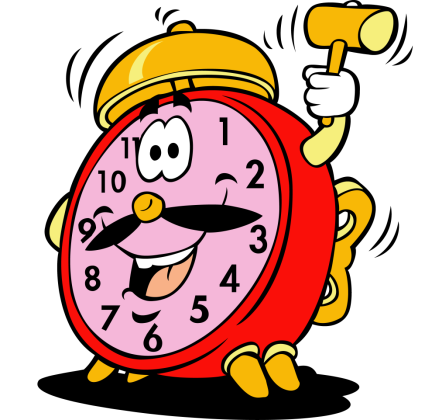 Год
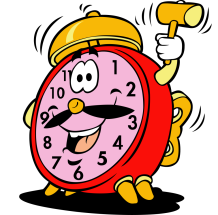 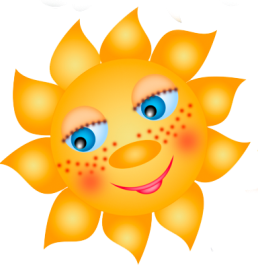 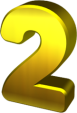 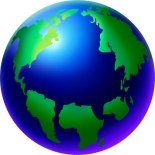 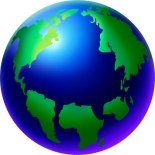 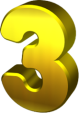 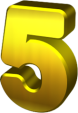 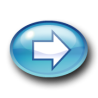 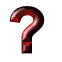 1 год – это время, за которое Земля совершает один полный оборот вокруг Солнца.
Прошло 3 года. Сколько полных оборотов сделала Земля вокруг Солнца?
Месяцы, времена года
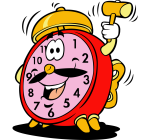 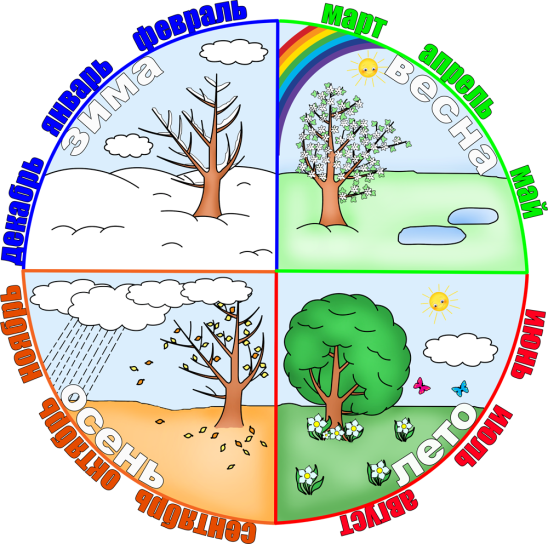 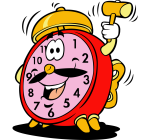 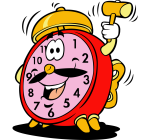 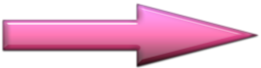 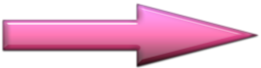 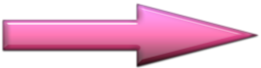 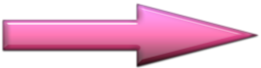 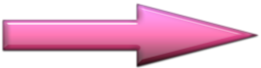 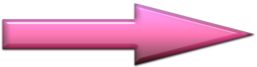 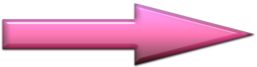 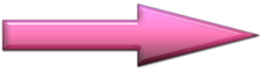 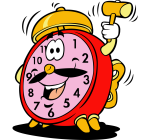 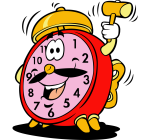 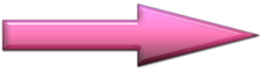 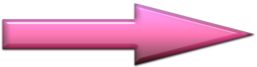 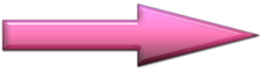 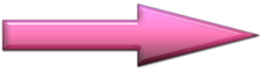 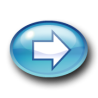 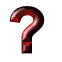 А в каком месяце твой день рождения? Какое это время года?
Определите, какое время года изображено на каждом рисунке.
Закрасьте кружок рядом с картинкой в нужный цвет.
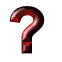 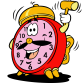 - Зима
- Весна
- Лето
- Осень
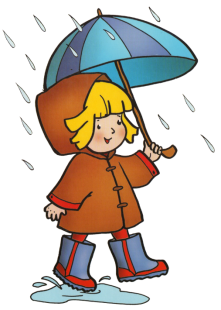 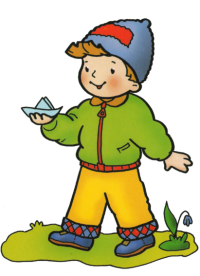 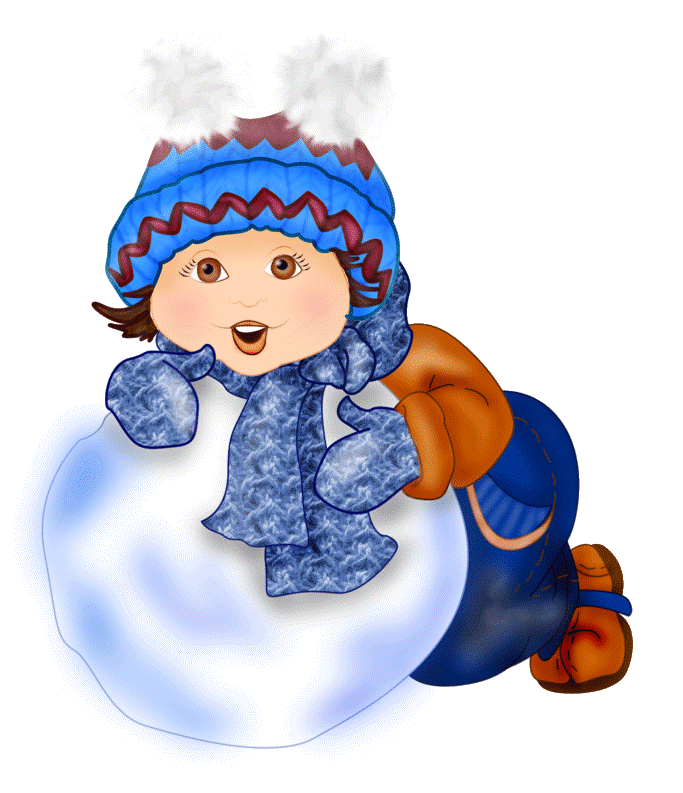 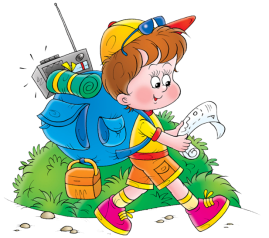 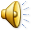 Определите, какое время года изображено на каждом рисунке.
Закрасьте кружок рядом с картинкой в нужный цвет.
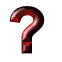 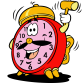 - Зима
- Весна
- Лето
- Осень
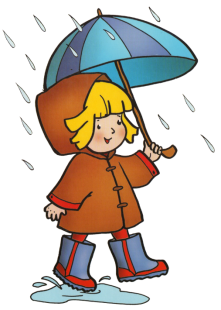 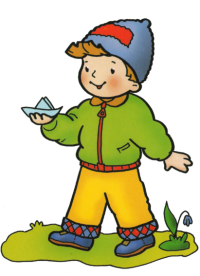 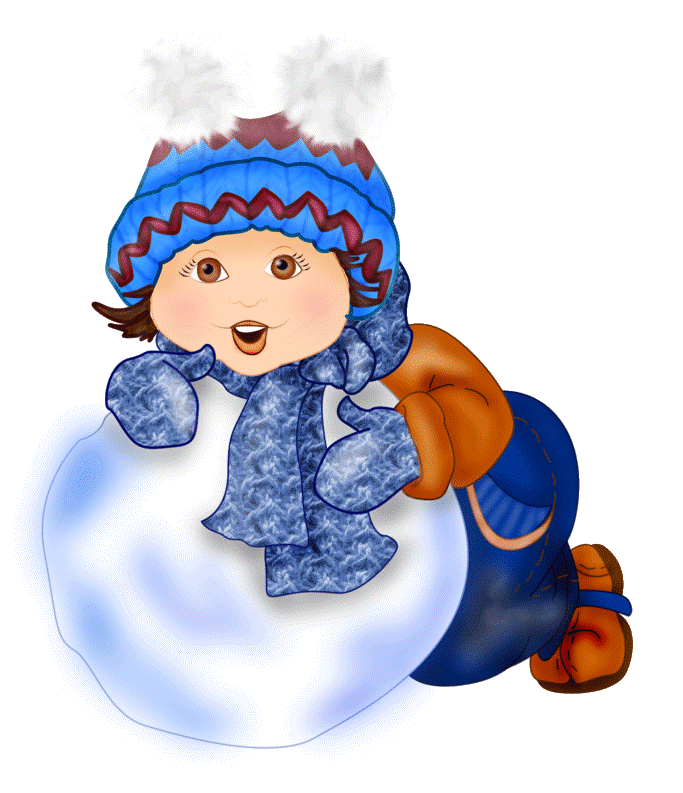 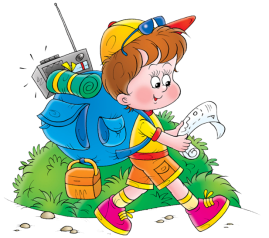 Определите, какое время года изображено на каждом рисунке.
Закрасьте кружок рядом с картинкой в нужный цвет.
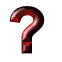 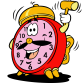 - Зима
- Весна
- Лето
- Осень
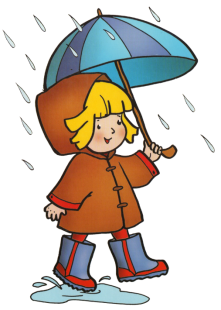 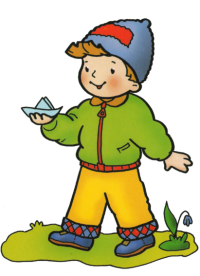 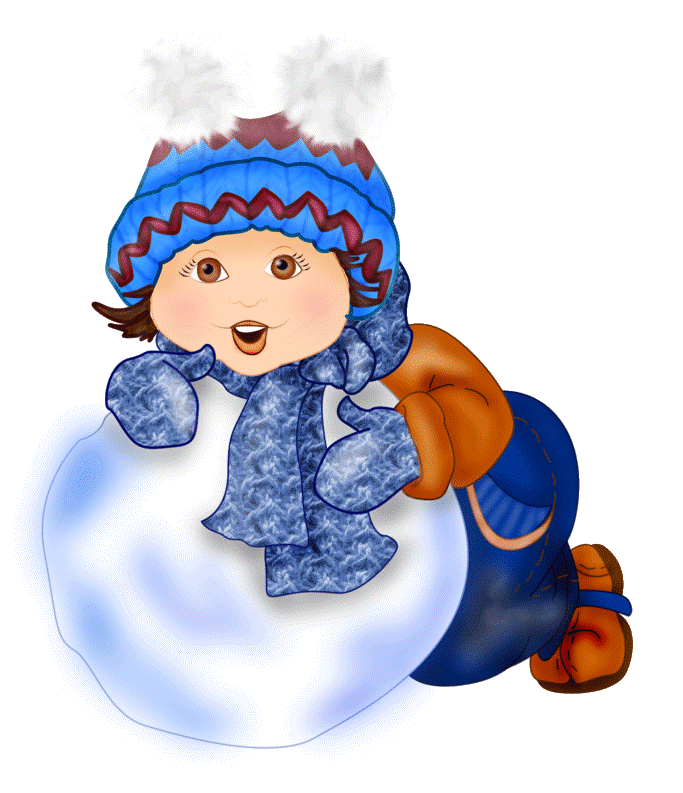 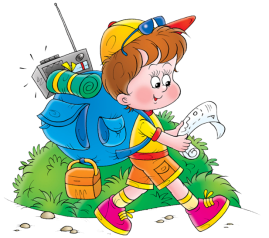 Определите, какое время года изображено на каждом рисунке.
Закрасьте кружок рядом с картинкой в нужный цвет.
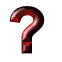 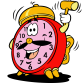 - Зима
- Весна
- Лето
- Осень
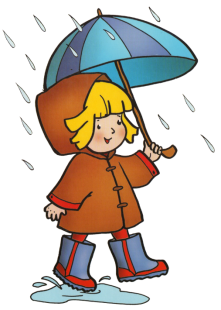 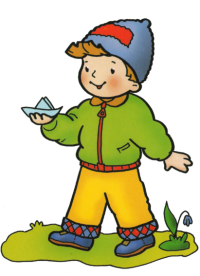 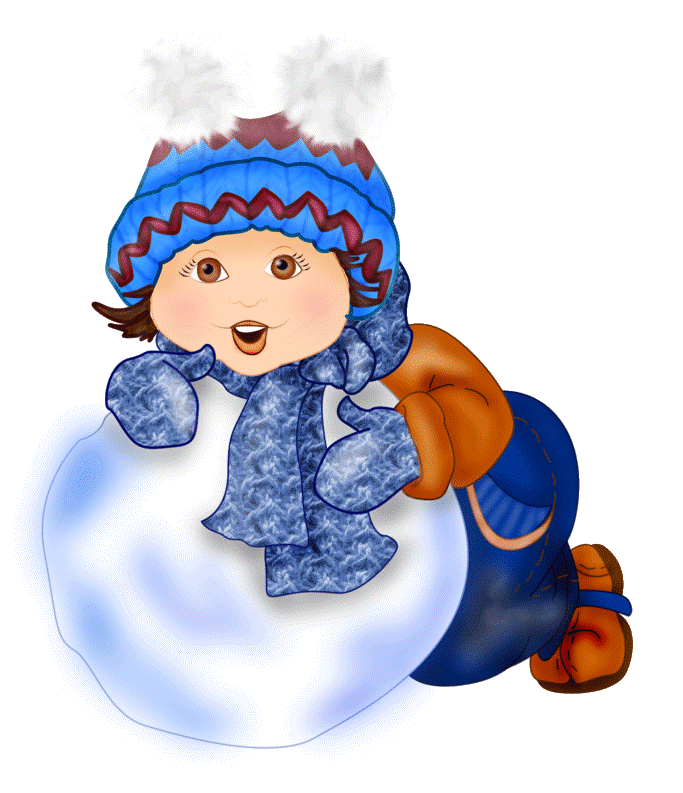 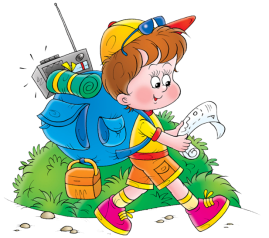 Определите, какое время года изображено на каждом рисунке.
Закрасьте кружок рядом с картинкой в нужный цвет.
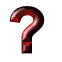 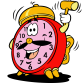 - Зима
- Весна
- Лето
- Осень
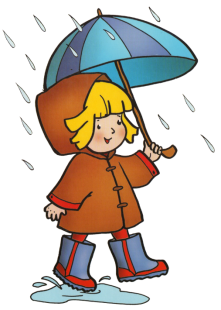 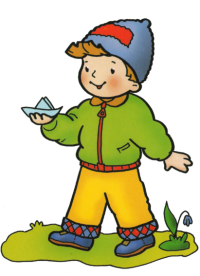 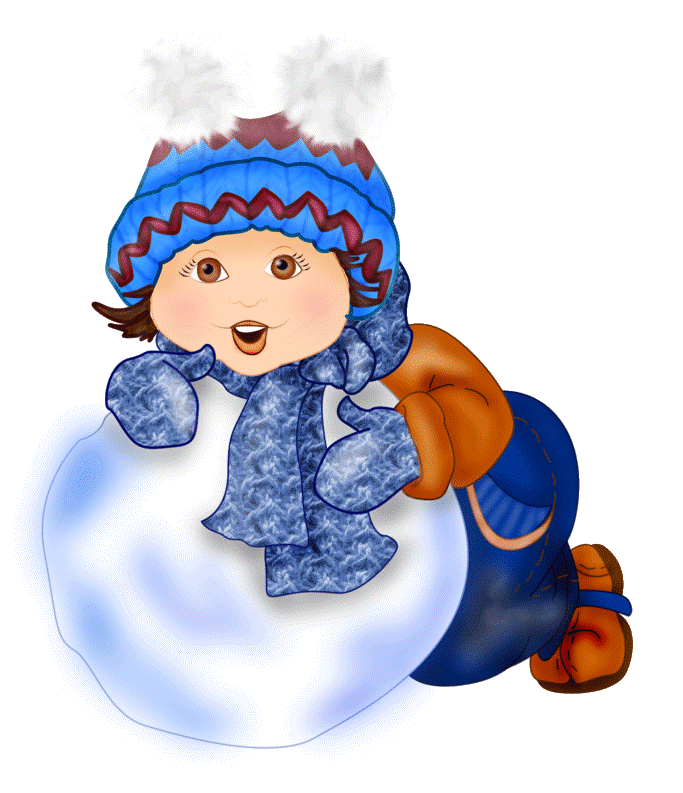 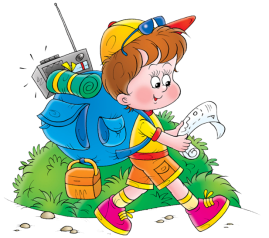 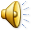 Сутки
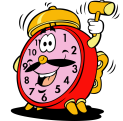 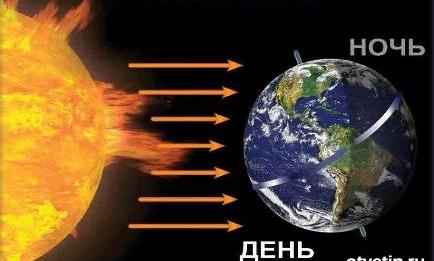 Наша планета Земля вращается не только вокруг Солнца, но и вокруг своей оси, подставляя то один, то другой бок солнышку. Там, где планета освещена солнцем, - день. В это время с другой стороны планеты – ночь.
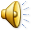 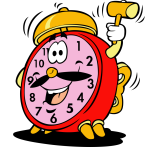 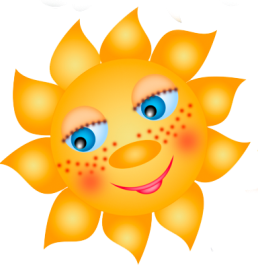 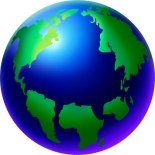 - Лето
- Зима
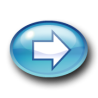 Один оборот нашей планеты вокруг своей оси – это сутки.
«Дни длинные, а ночи короткие». Когда это бывает?
Выберите правильный ответ.
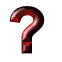 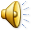 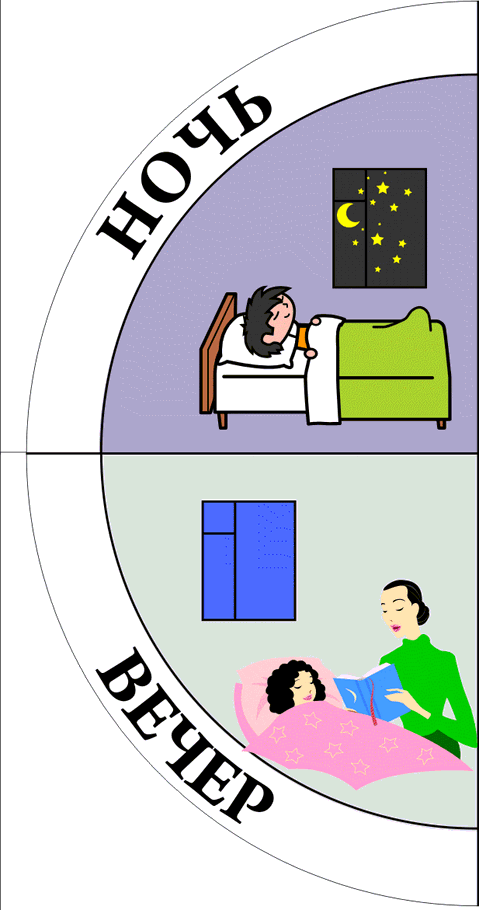 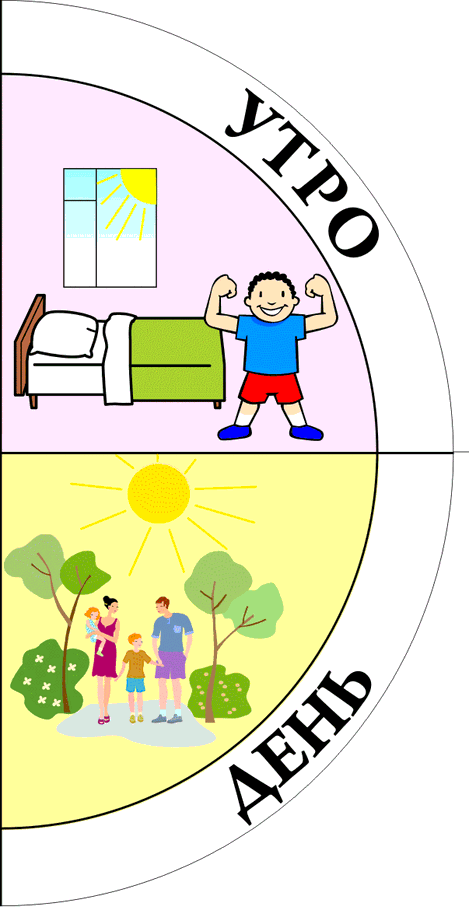 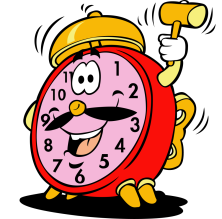 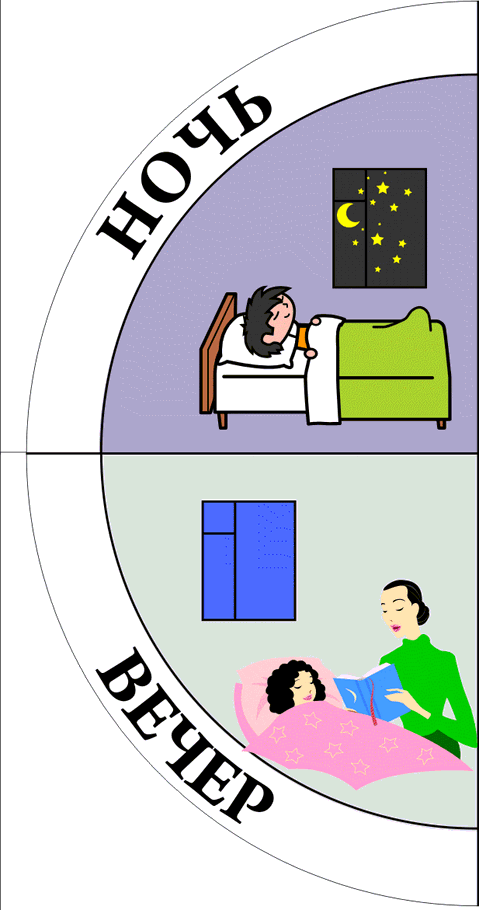 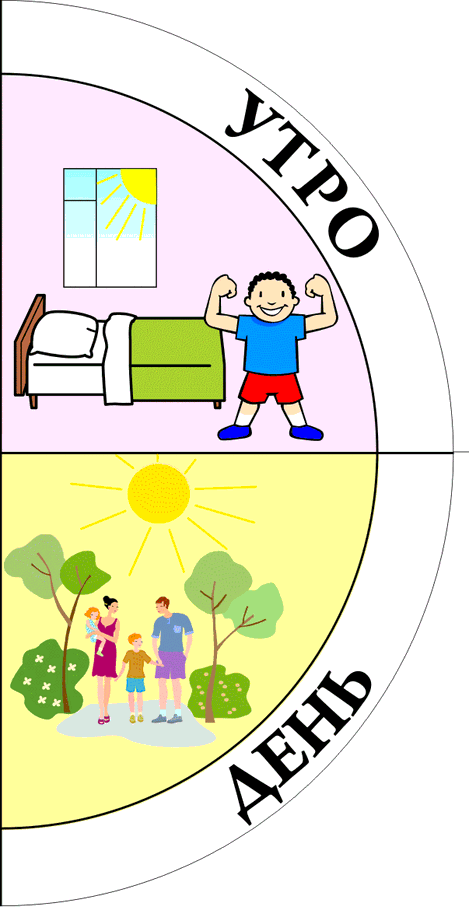 Время в течение суток можно называть по-разному.
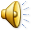 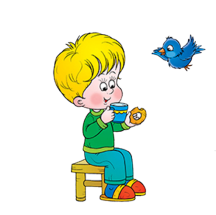 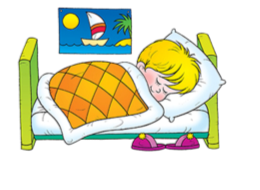 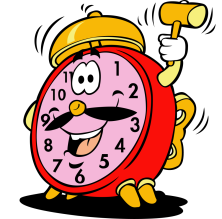 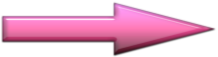 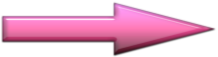 Утро
Ночь
Вечер
День
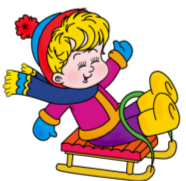 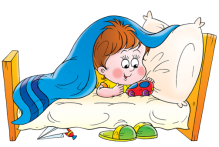 Вот и солнышко встаёт,
Спать ребятам не даёт!
Ну-ка, детки, подымайтесь,
  Заряжайтесь, умывайтесь,
  Аккуратно одевайтесь
  И за завтрак принимайтесь!
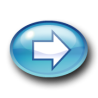 Угадайте, про какую часть суток стихотворение.
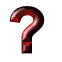 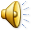 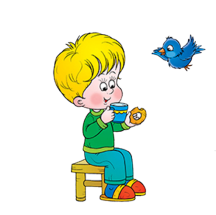 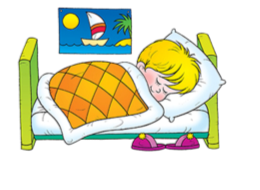 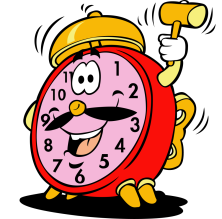 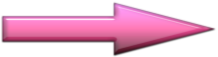 Утро
Ночь
Вечер
День
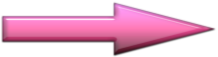 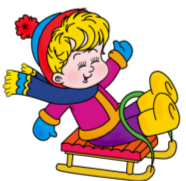 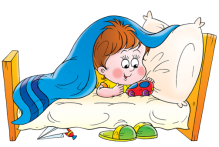 Уже за окошком темнеет,
Прохожий зевнул на ходу.
Из детского сада 
Спешу я скорее,
Я к маме любимой иду!
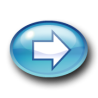 Угадайте, про какую часть суток стихотворение.
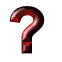 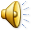 Дни недели
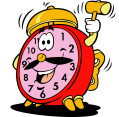 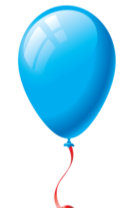 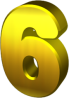 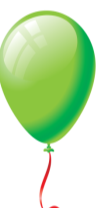 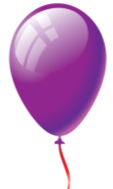 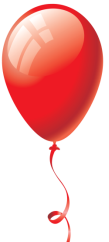 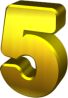 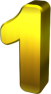 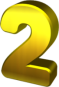 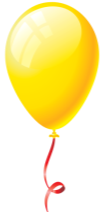 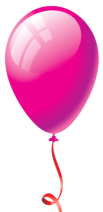 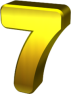 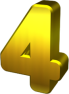 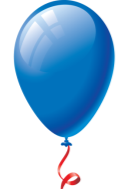 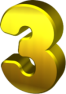 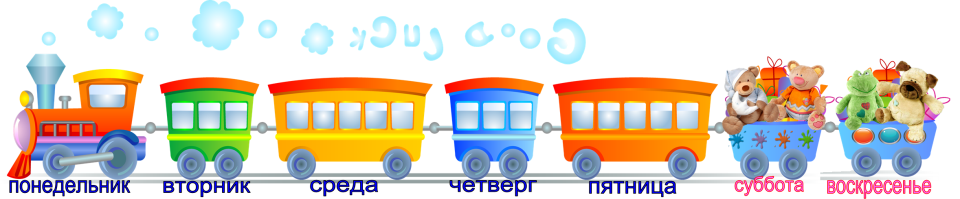 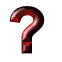 В неделе семь дней.
Расставьте цифры по порядку и вы узнаете, в каком порядке дни недели идут друг за другом.
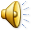 Дни недели
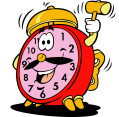 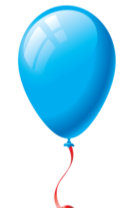 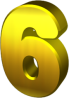 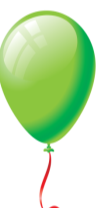 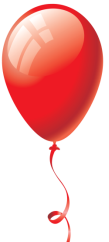 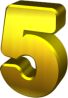 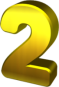 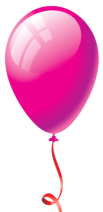 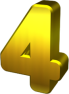 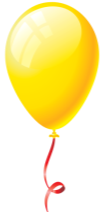 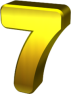 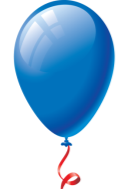 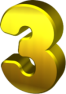 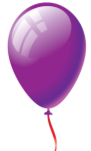 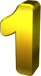 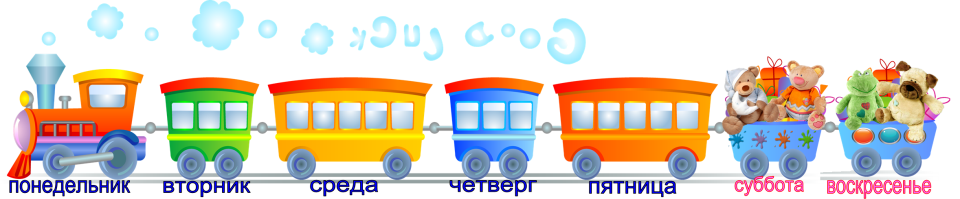 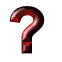 Расставьте цифры по порядку и вы узнаете, в каком порядке дни недели идут друг за другом.
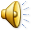 Дни недели
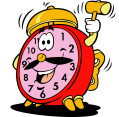 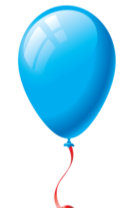 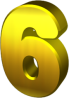 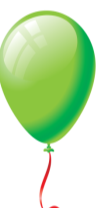 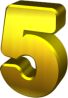 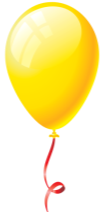 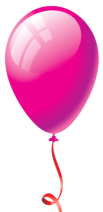 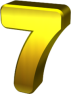 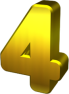 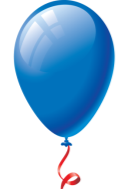 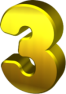 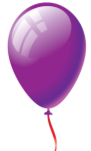 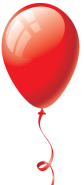 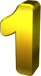 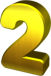 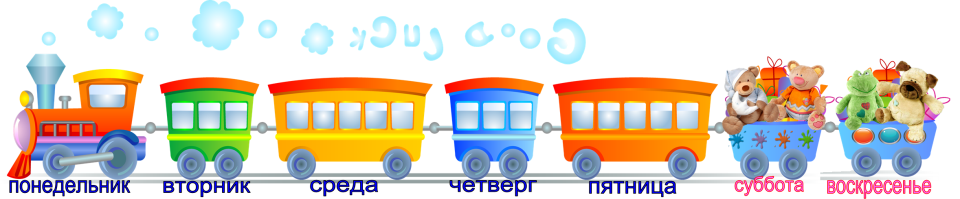 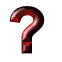 Расставьте цифры по порядку и вы узнаете, в каком порядке дни недели идут друг за другом.
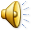 Дни недели
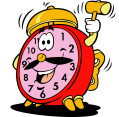 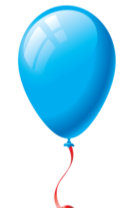 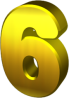 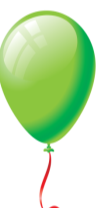 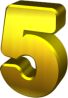 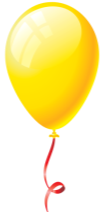 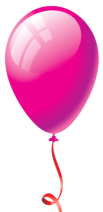 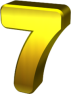 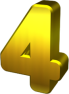 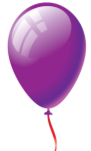 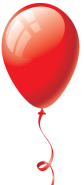 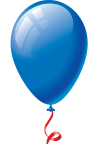 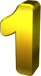 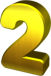 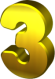 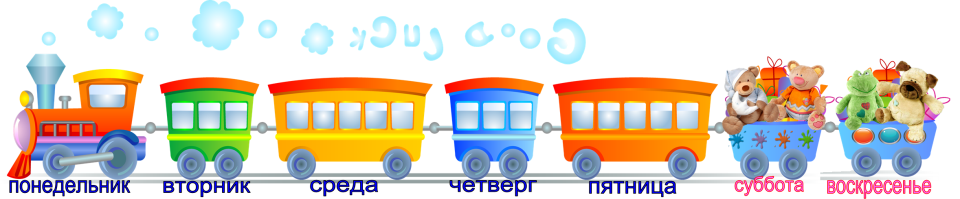 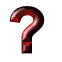 Расставьте цифры по порядку и вы узнаете, в каком порядке дни недели идут друг за другом.
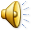 Дни недели
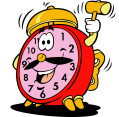 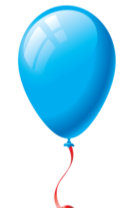 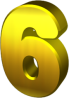 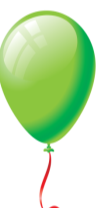 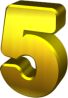 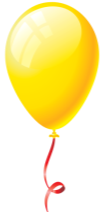 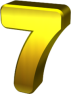 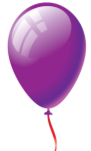 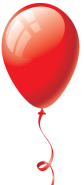 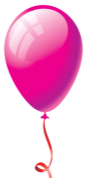 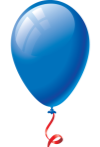 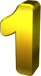 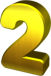 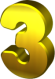 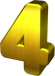 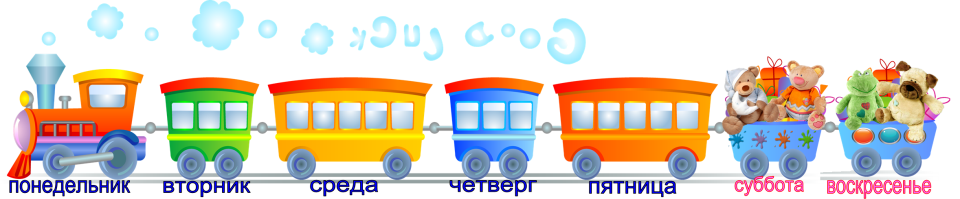 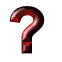 Расставь цифры по порядку и ты узнаешь, в каком порядке дни недели идут друг за другом.
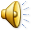 Дни недели
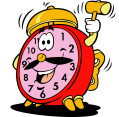 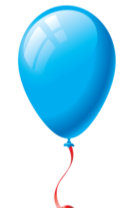 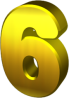 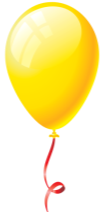 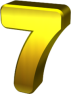 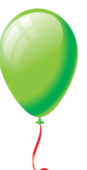 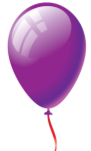 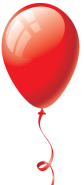 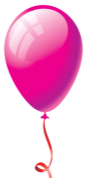 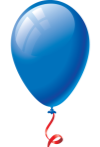 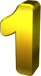 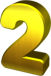 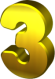 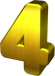 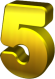 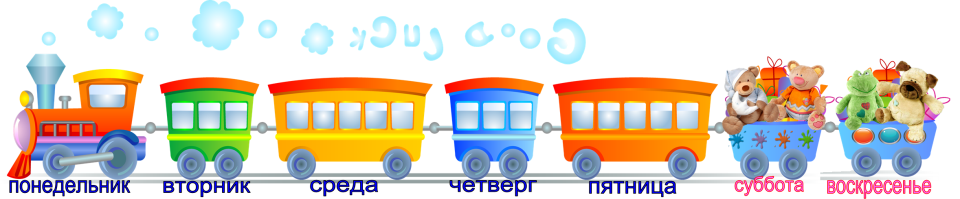 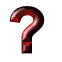 Расставьте цифры по порядку и вы узнаете, в каком порядке дни недели идут друг за другом.
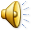 Дни недели
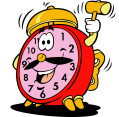 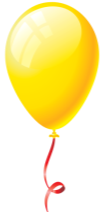 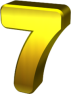 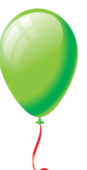 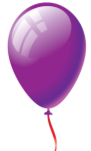 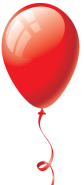 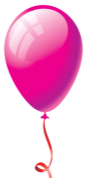 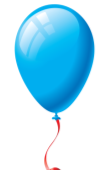 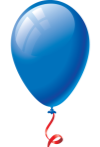 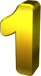 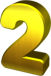 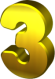 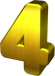 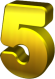 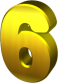 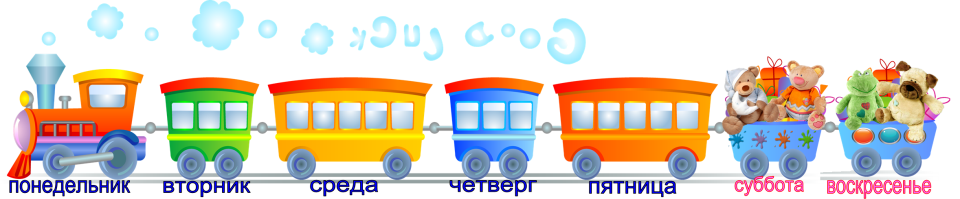 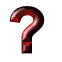 Расставьте цифры по порядку и вы узнаете, в каком порядке дни недели идут друг за другом.
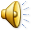 Дни недели
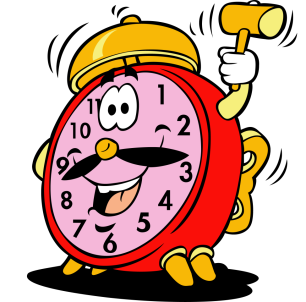 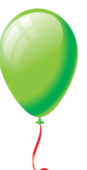 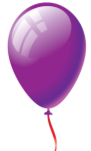 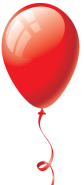 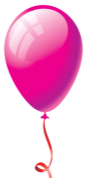 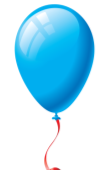 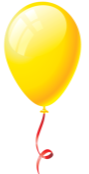 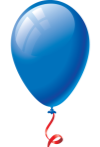 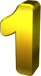 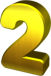 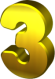 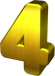 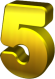 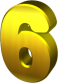 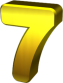 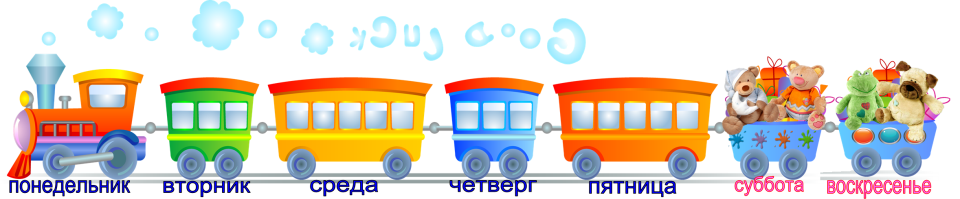 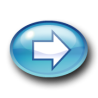 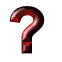 Расставьте цифры по порядку и вы узнаете, в каком порядке дни недели 
идут друг за другом.
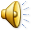 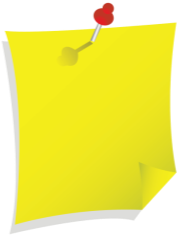 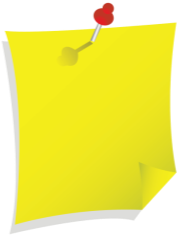 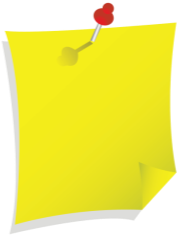 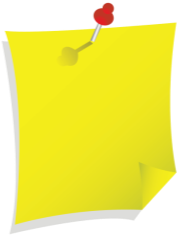 Вторник
Четверг
Среда
4
2
Пятница
3
5
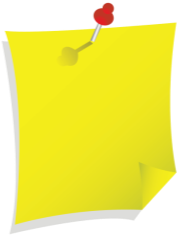 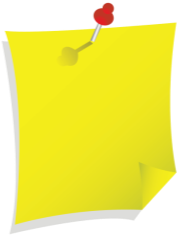 Суббота
Понедельник
6
1
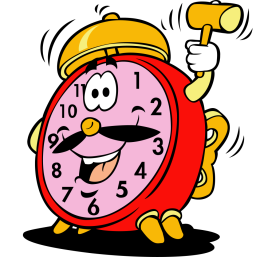 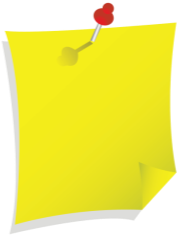 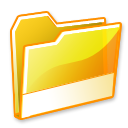 Воскресенье
7
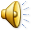 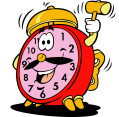 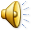 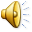 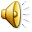 Послезавтра будет пятница
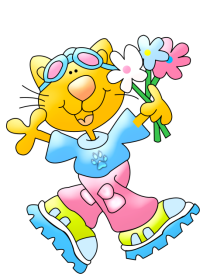 Позавчера было воскресенье
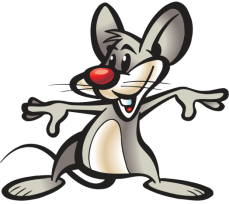 Вчера был вторник
Сегодня среда
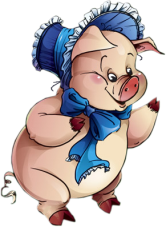 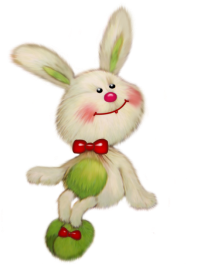 Завтра четверг
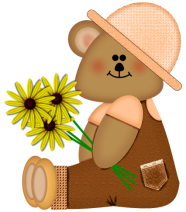 А теперь внимательно послушайте, что говорят зверушки, и найдите того,
кто ошибается. Подсказка: зайчик прав.
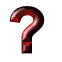 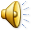 Мышонок, ты ошибся!
Позавчера был понедельник!
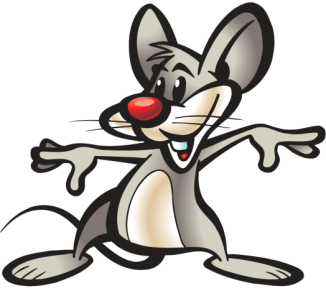 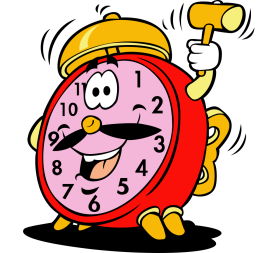 Ребята, постарайтесь и вы выучить слова: позавчера, вчера, сегодня, завтра, послезавтра. И никогда их не путайте!
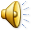 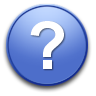 Г
О
Д
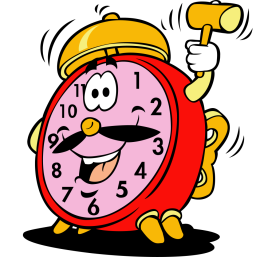 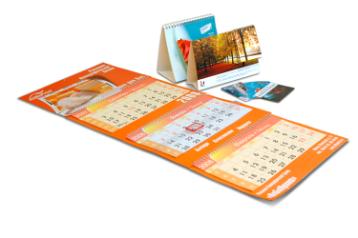 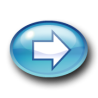 Отгадайте загадку: «В начале его и в конце холодно, а в середине -  жарко»
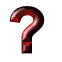 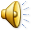 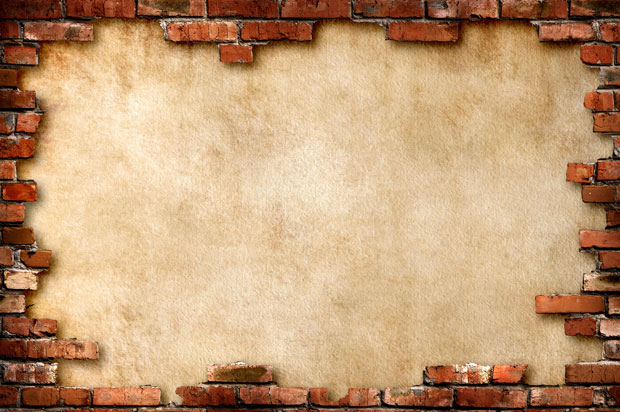 О рациональном планировании и использовании своего личного времени.
О рациональном планировании и использовании своего личного времени.
Планируемый результат:
Имеют представление о рациональном использовании личного времени
имеют представления: 
О последовательности дней недели, части суток, 
времен года, понятие год;
Дают правильные и полные ответы на вопросы: «Сколько всего?», «Какой?», «Который по счету?»;
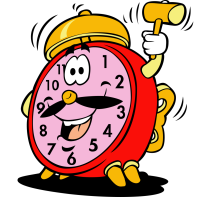 До новых встреч!
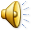